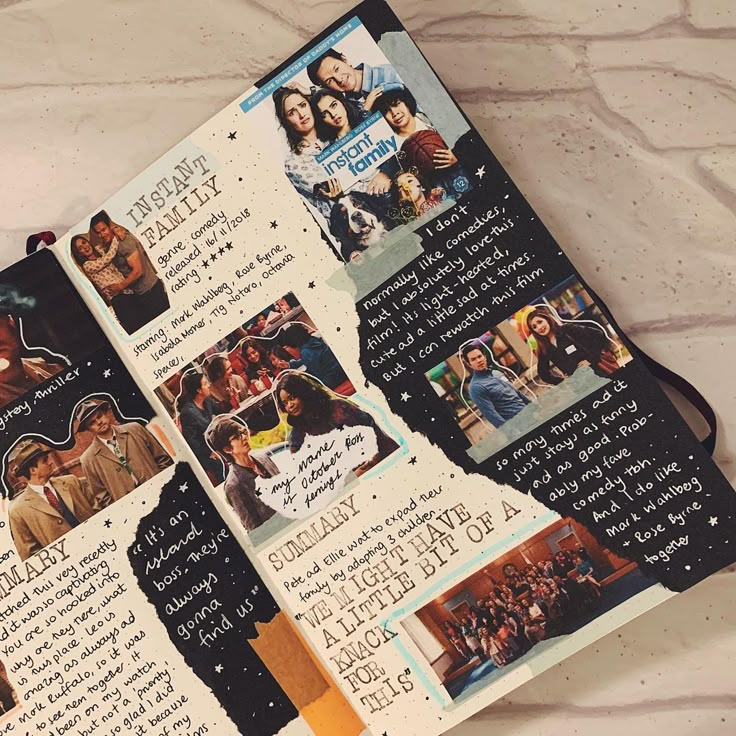 Jahrbuch
Gestalte deine Seite in unserem Jahrbuch!
Wann: 	Täglich ab 12:15 Uhr

Wo: 	TS Holbein 1